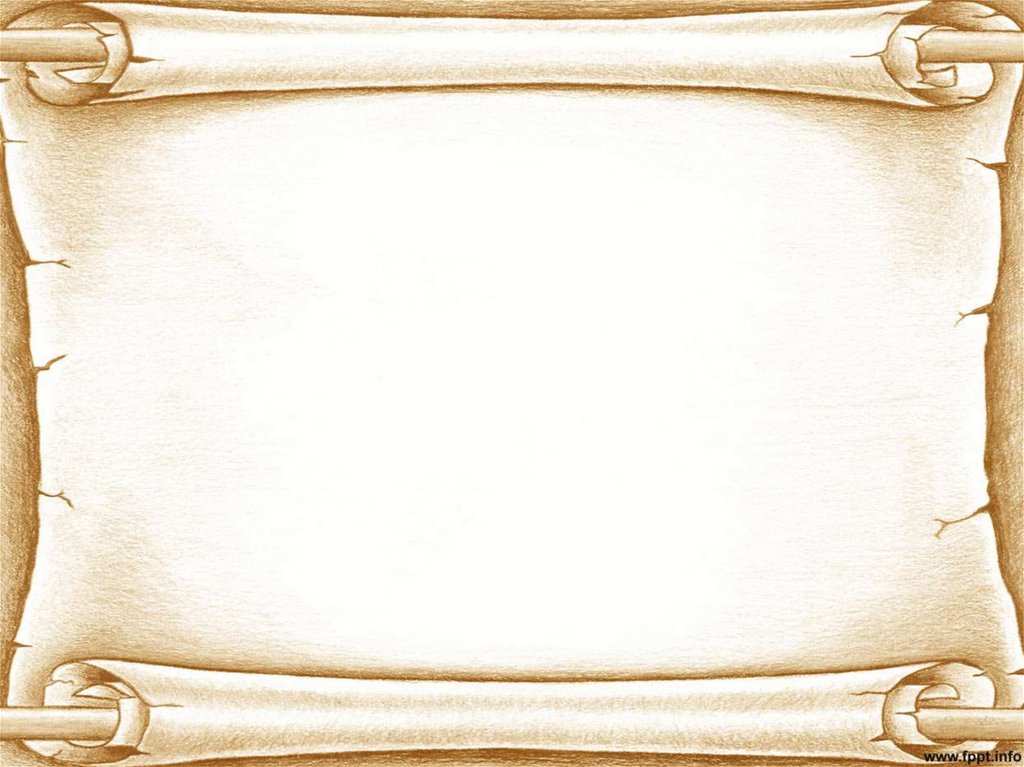 Муниципальное казенное дошкольное образовательное учреждение 
Аннинский детский сад № 7 
общеразвивающего вида
Школьный музей «Незабудка».
(Воронежская область, Аннинский район, п.г.т. Анна, ул. Энгельса, д.40 г).
Подготовила: руководитель музея:    
         Кумицкая Елена   Викторовна,
                                  воспитатель ВКК
         Студеникина  Ольга Николаевна,
                                  воспитатель ВКК
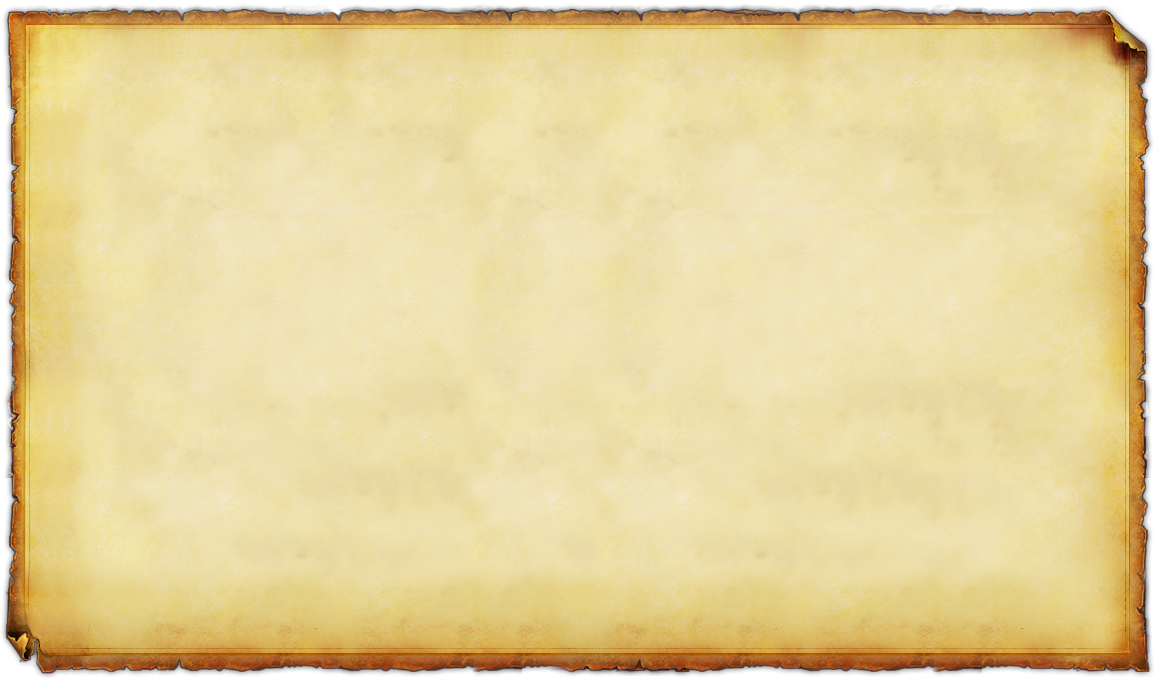 «История детского сада», «История создания музея».
Современный МКДОУ Аннинский детский сад № 7 общеразвивающего вида был открыт как Ясли-сад № 7  30 декабря 1987 года по улице Никитина. Возглавила его Степанова   Мария Ивановна  - компетентный и профессиональный педагог, деятельная и творческая личность. В 1999 году по инициативе заведующей и под ее началом началась работа по сбору предметов  быта, изделий земляков - умельцев. Идею создания музея поддержали воспитатели, родители, местное население.
Параллельно сбору экспонатов для музея создается «зимний сад»  и «малая картинная галерея»  из репродукций известных художников и работ сотрудников детского сада. Коллектив детского сада стремился сделать свое здание привлекательным и очень интересным, как для населения, так и для воспитанников.
Идея реализовалась дружно и быстро - 24 ноября 1999 года музей был паспортизирован как этнографический музей "Незабудка".   После переезда учреждения в 2001 году по новому адресу музей "Незабудка" сохранился, но уже в новом виде и занимает групповую комнату.
Музей создает в учреждении особую среду для творческого развития и соприкосновения с историей и культурой малой родины, ее обычаями, традициями, ремёслами и промыслами.
Почти два десятка лет   музеем   руководила Малявина Вера Николаевна, воспитатель высшей категории, почётный работник образования. С 2017 года руководство приняла Хаустова Светлана Викторовна, воспитатель высшей квалификационной категории.  С  января 2022 года директором является Кумицкая Елена Викторовна, воспитатель высшей квалификационной категории.  Коллектив по-прежнему использует найденный много лет назад ключик, который в течение многих лет помогает открыть заветную дверь к душам детей: их интересам, желаниям, фантазиям.
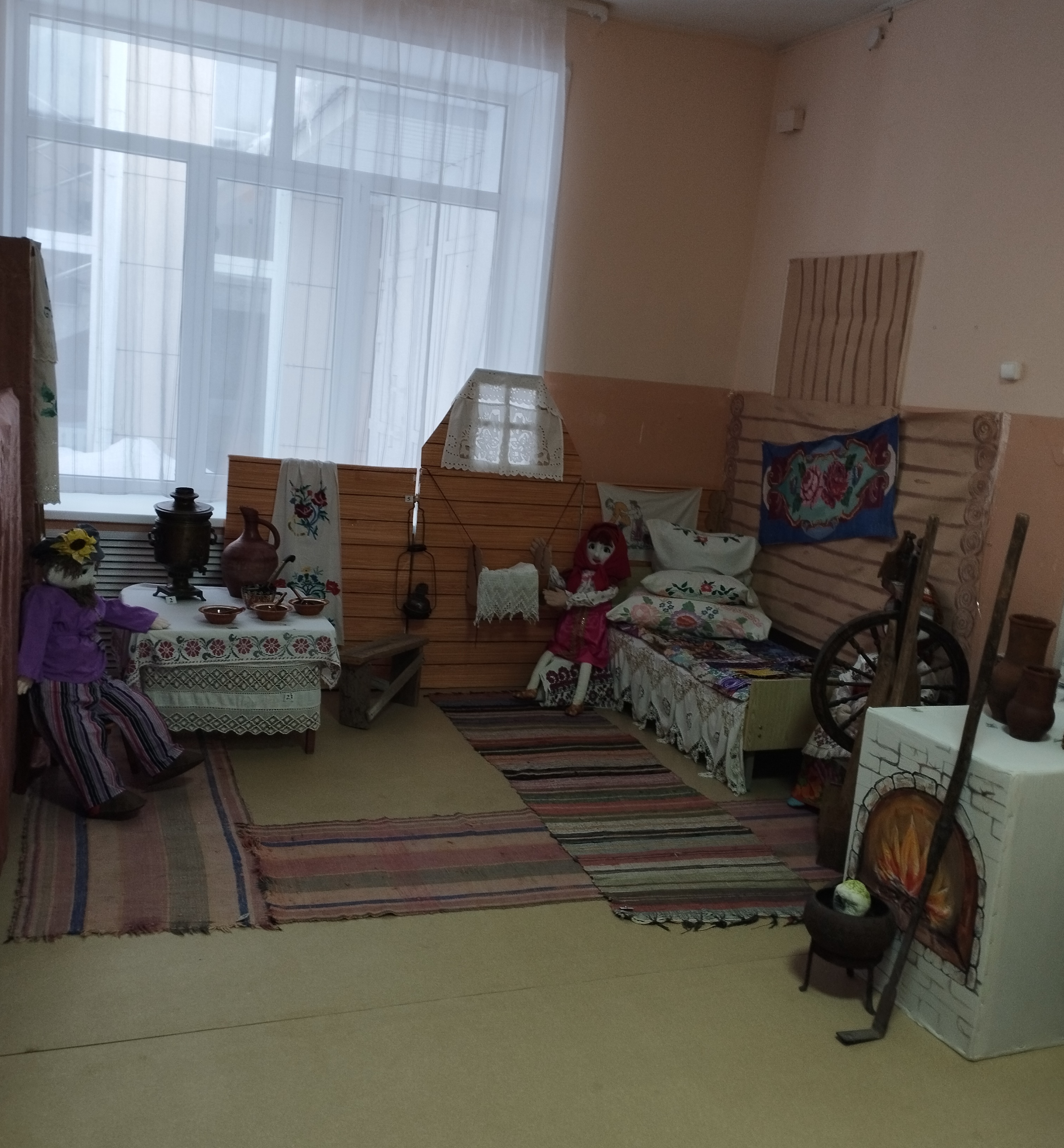 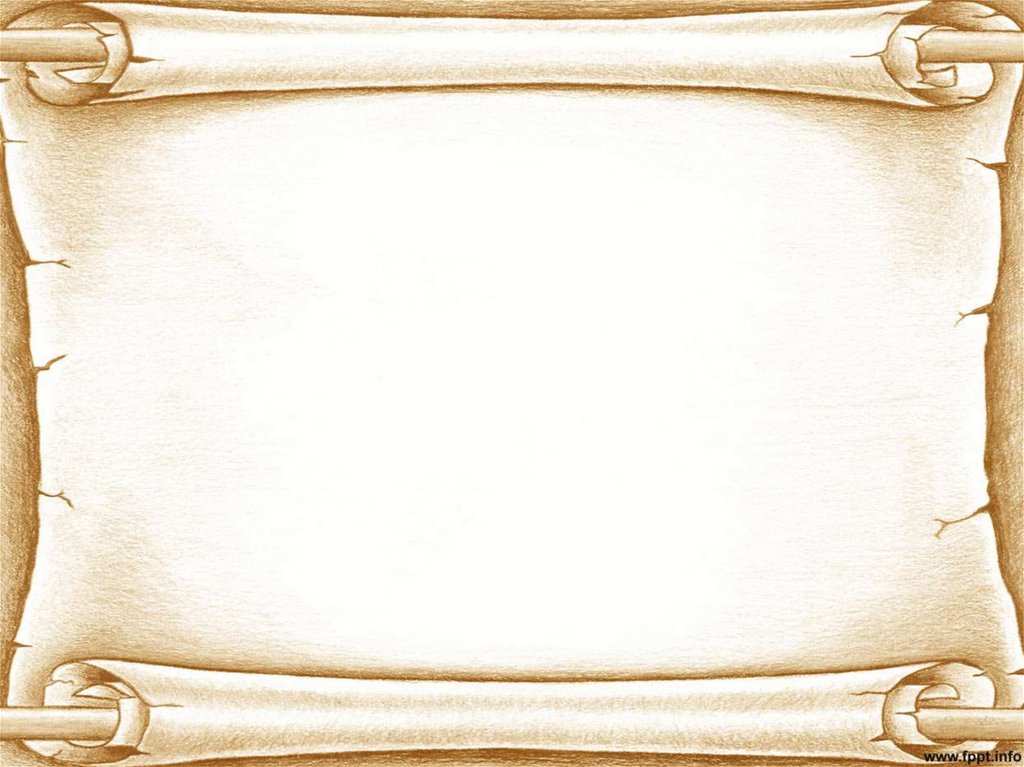 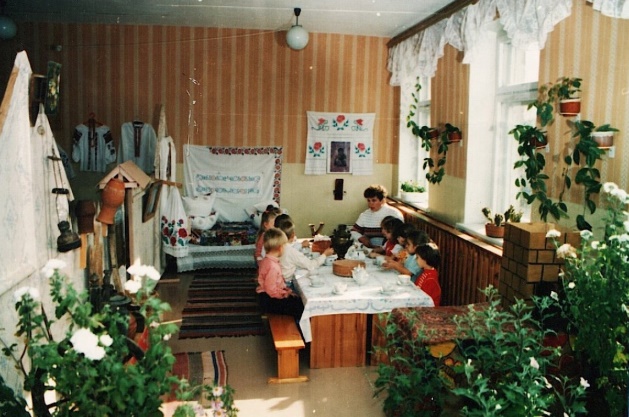 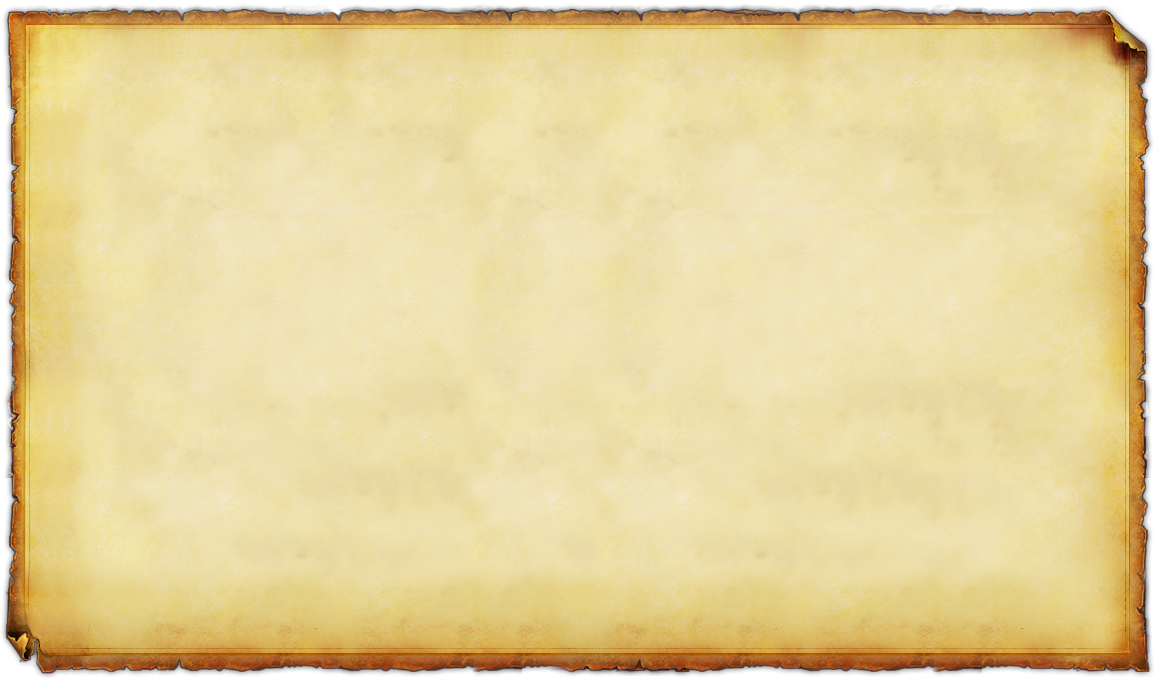 «Русская изба»

 Экспозиция «Русская изба» знакомит с устройством старинной избы начала ХХ века. Здесь представлены две её части: «Красный угол» и «Бабий кут». «Красный  угол»  считался обязательной и священной частью убранства любой русской избы. Он располагался по диагонали от печи. Кроме икон,  божественных книг, здесь хранились рушники. В экспозиции  мы видим   лампаду, а так же стол  - необходимую часть красного угла, где собирались всей семьёй  для приёма пищи и для решения важных вопросов  наши предки. Стол же считался неким алтарём, на нём  всегда находился хлеб: "Хлеб на стол, так стол престол, а хлеба ни куска – так и стол доска". Стол убран домотканой вышитой скатертью, на нём символ достатка - самовар. Здесь мы видим нарядно убранную подзорами, лоскутным одеялом, подушками в вышитых наволочках, кровать. Невдалеке расположена прялка. На полу образцы ткачества – домотканые половики. Печь по правилам располагалась  слева или справа от двери и являлась главным  элементом жилища. Отсутствие печи говорило о непригодности строения для жизни. Благодаря ей,  в помещении было тепло. В  ней готовили пищу, на ней спали, согревались в холодное время года. С печью в старину было связано много поверий: её считали  любимым  местом отдыха домового. «Бабий кут» или  женский угол располагался  за каждой печкой. Это было место исключительно женское, куда мужчины входить не имели права. В музее "Незабудка" он представлен кухонной утварью, орудиями женского труда:  утюги, ступа, посуда, рогач, кочерга.
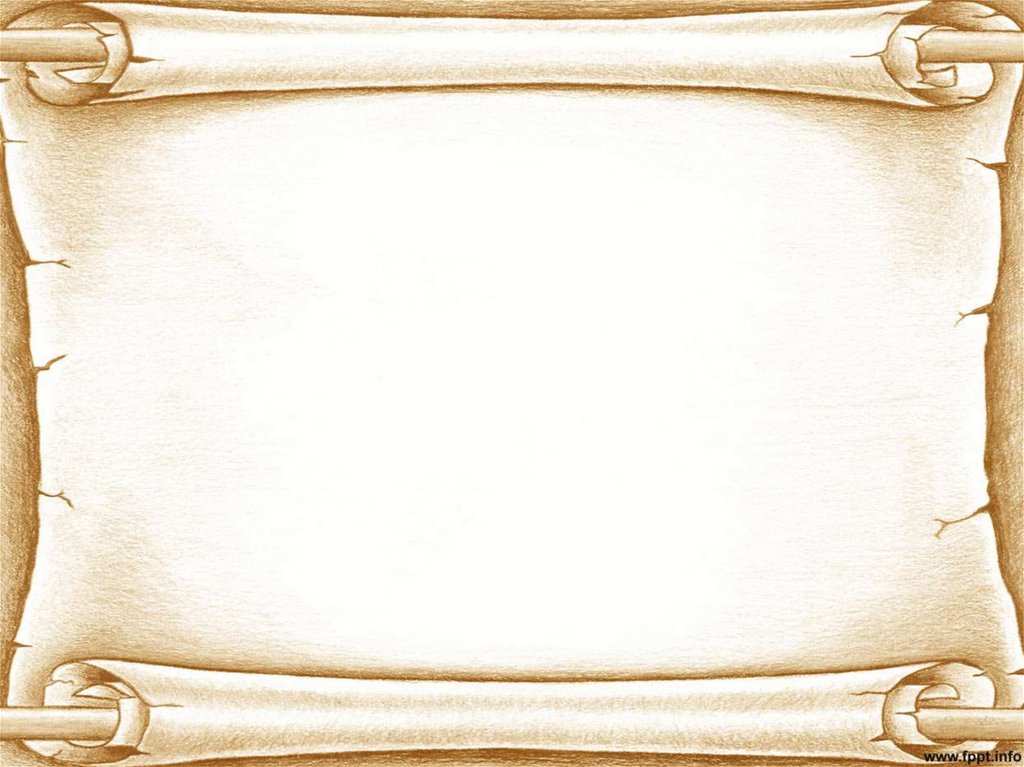 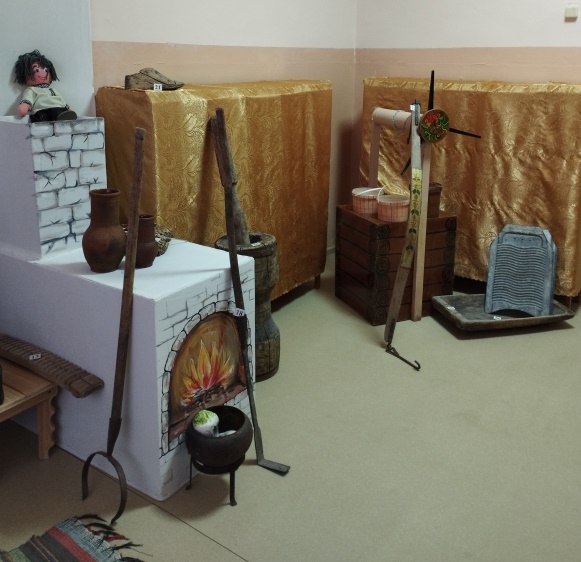 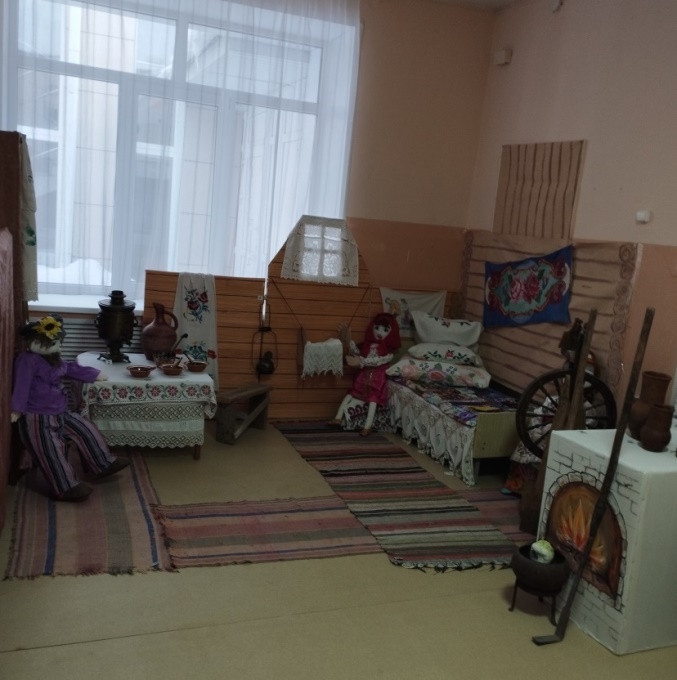 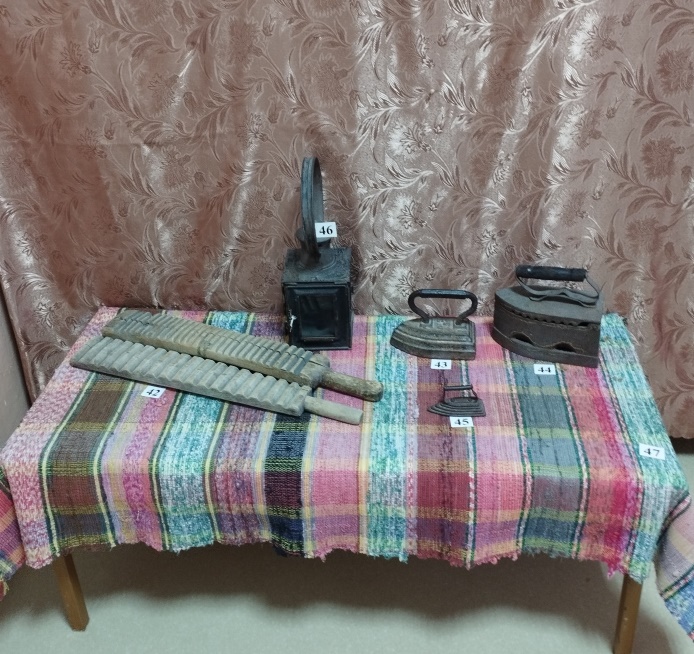 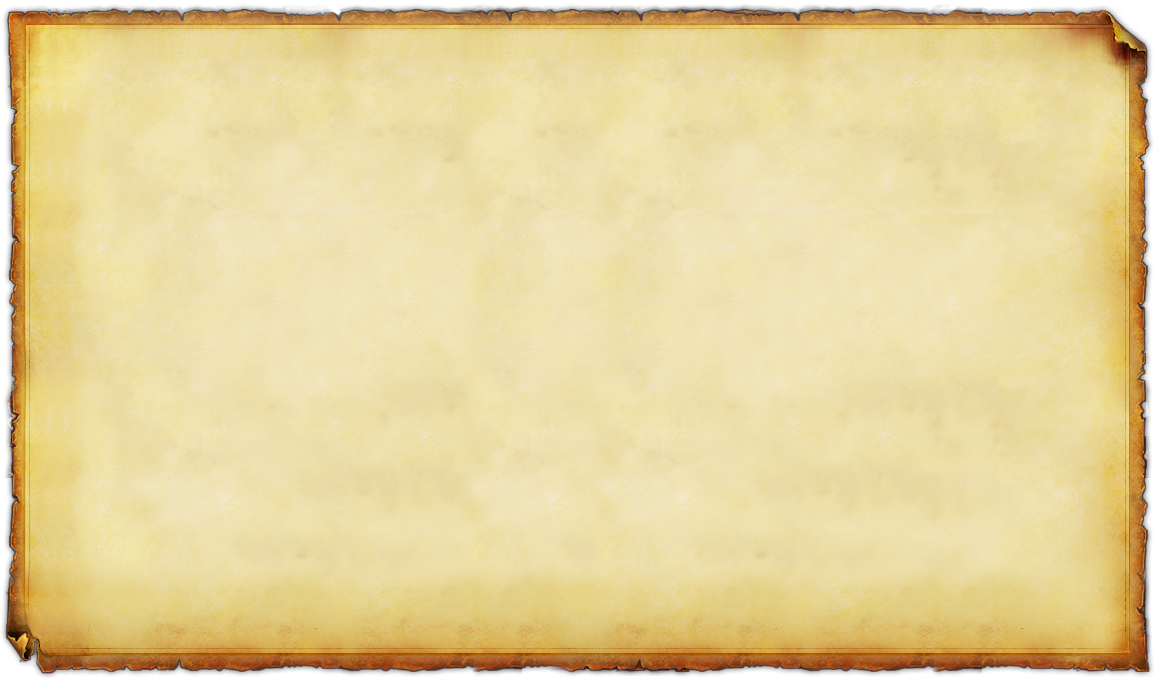 «Бабушкин сундук»
В  экспозиции «Бабушкин сундук»  представлены  народные костюмы Воронежского края - образцы мужской,  женской одежды не только жителей  Аннинского района, но и Подгоренского, Острогожского и  других районов.  Народный костюм формировался столетиями, вбирая в себя природные условия. Крестьянский труд на земле, быт, праздники, религиозные обряды, народ отражал в своей одежде. Крестьянская одежда отличалась максимальной функциональностью. Рабочие костюмы шились без пуговиц, они  подпоясывались кушаками, а в роли карманов использовались широкие пазухи. Представлены  рубахи, украшенные скромной вышивкой. Их традиционно шили с косым разрезом ворота, они назывались косоворотками. Представлена юбка из домотканой панёвы. Праздничный же костюм шился  из самого качественного домотканого льняного, конопляного и шерстяного полотна. Размещены красивые платки со старинными названиями: белополотный, жаровый, трехшелковый, украшенные яркими цветочными узорами. 
 Раздел "Бабушкин сундук" наглядно демонстрирует, что русский национальный костюм Воронежской области является удивительно богатым источником познания культуры нашего народа. 
 На почётном месте расположены  куклы ручной работы в костюмах Воронежской губернии.  Зольная кукла мастерицы Щербаковой Пелагеи Осиповны из с. Шубное  Острогожского района подарена основателем, первым руководителем музея -  Малявиной Верой Николаевной. Кукла считалась оберегом семьи. На ней женский костюм Воронежской губернии.
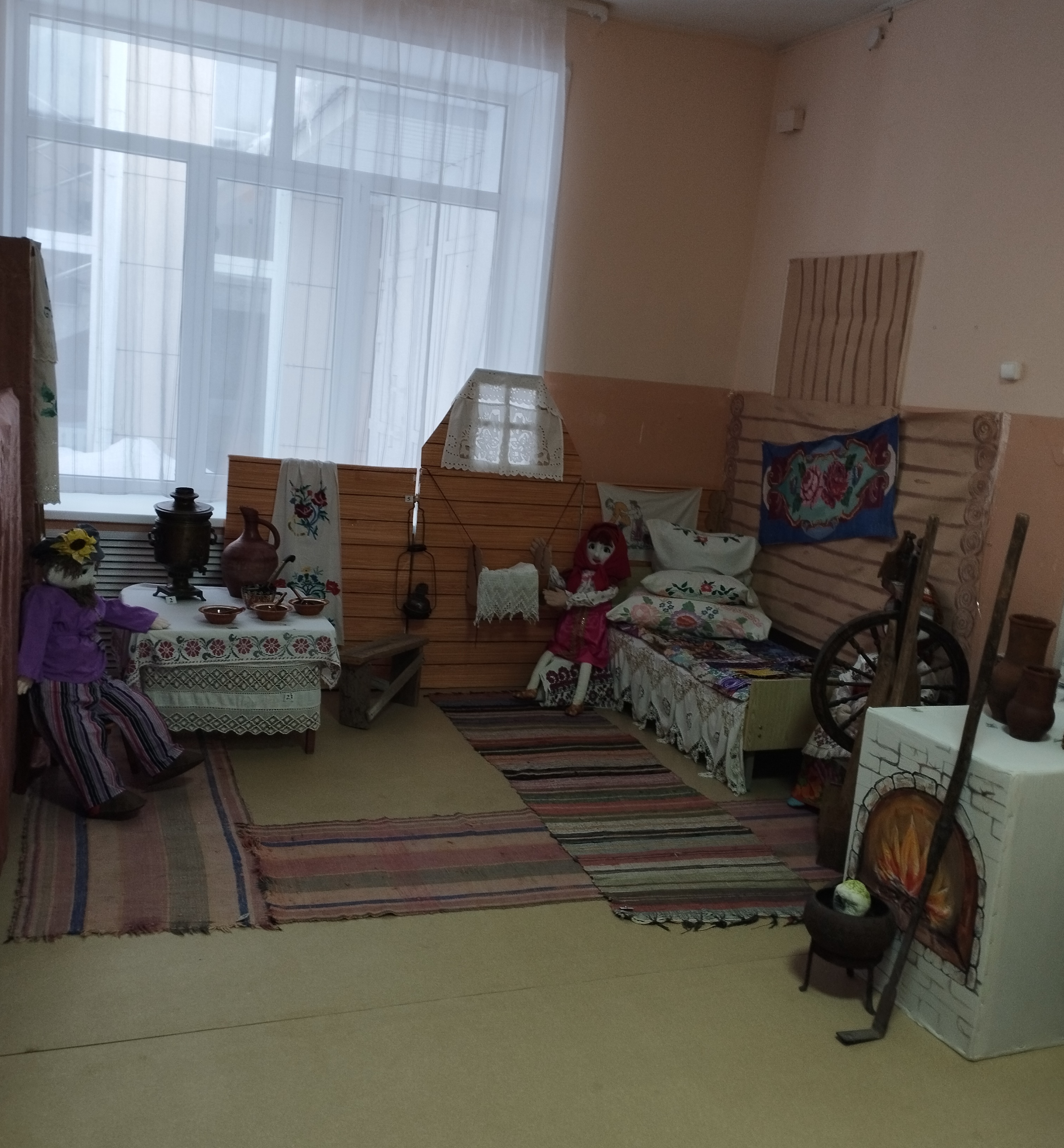 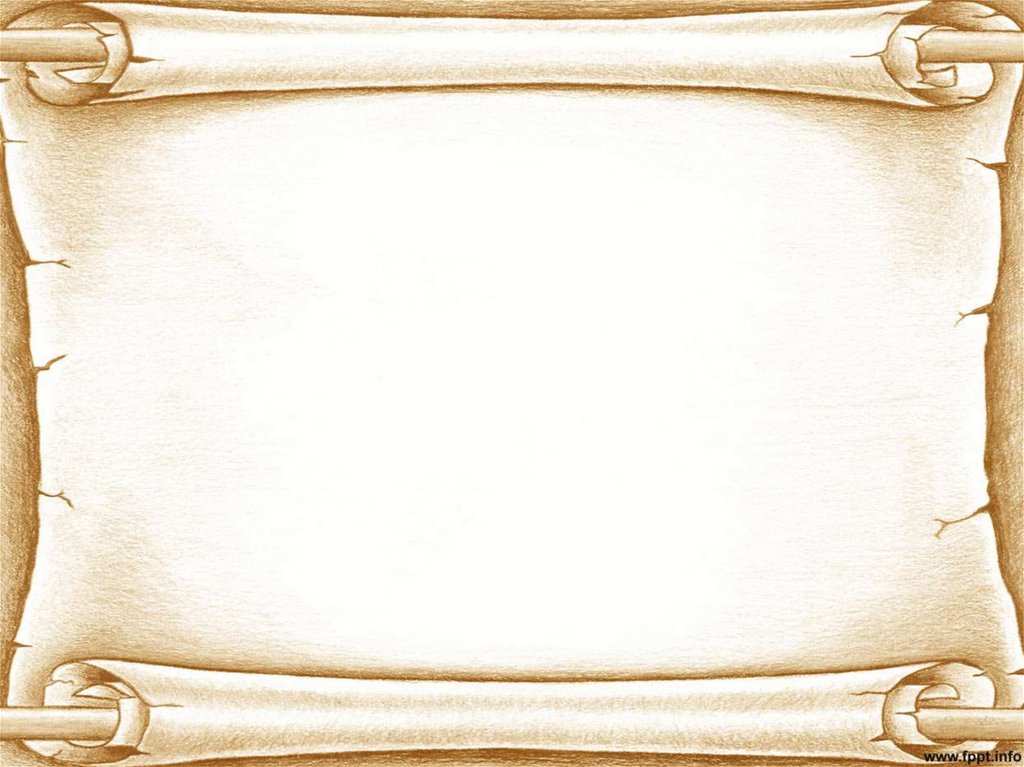 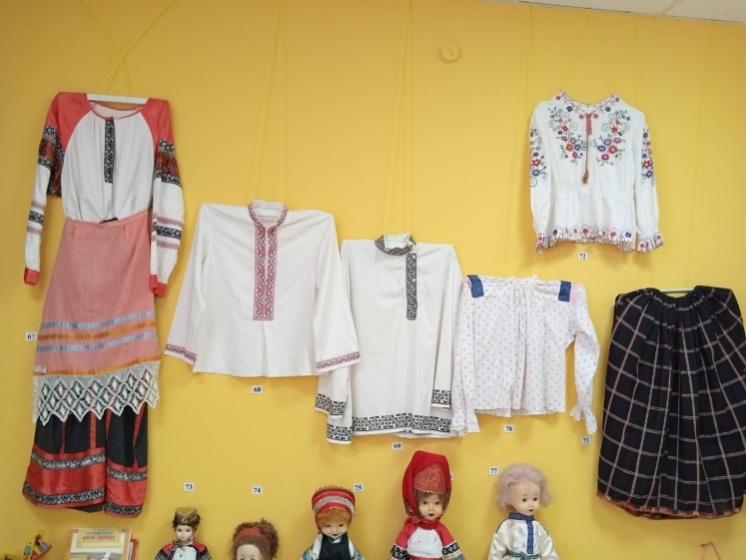 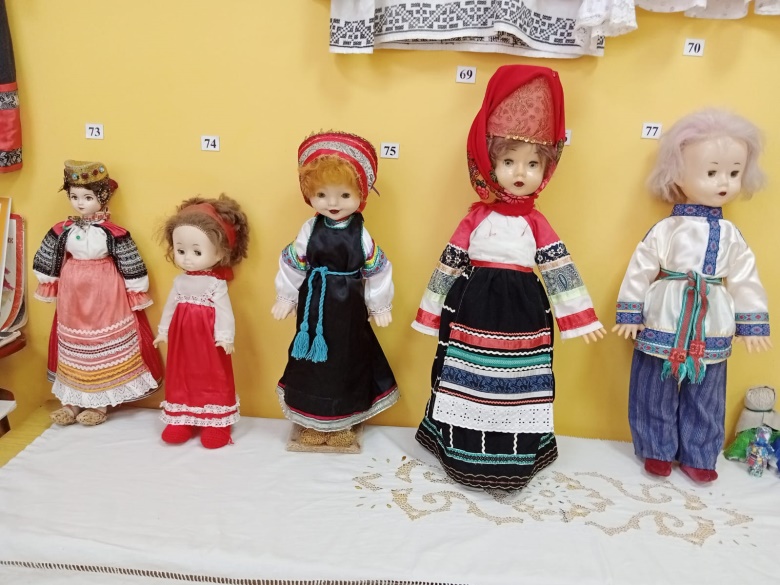 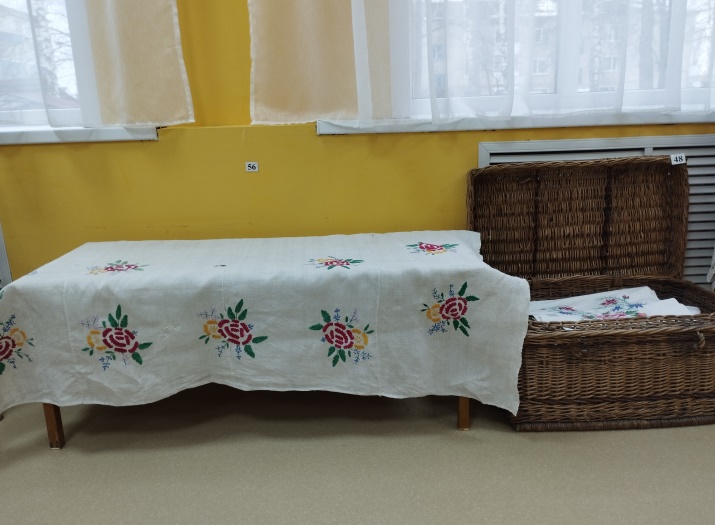 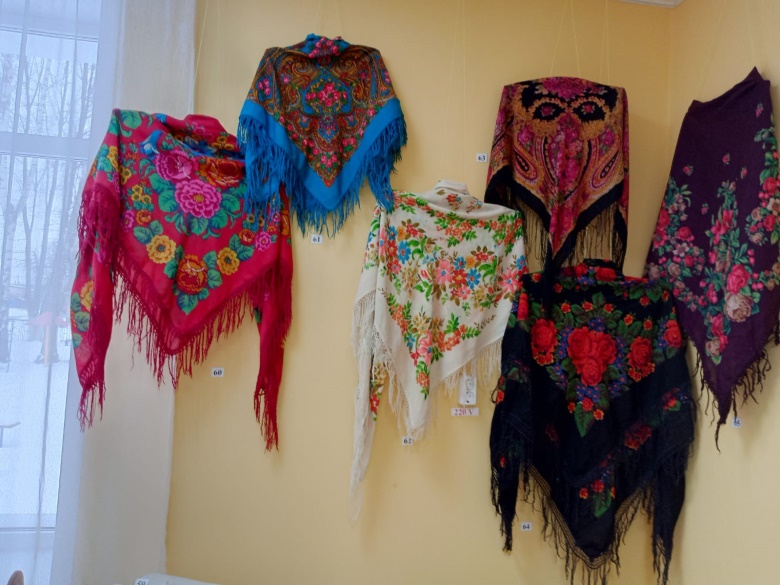 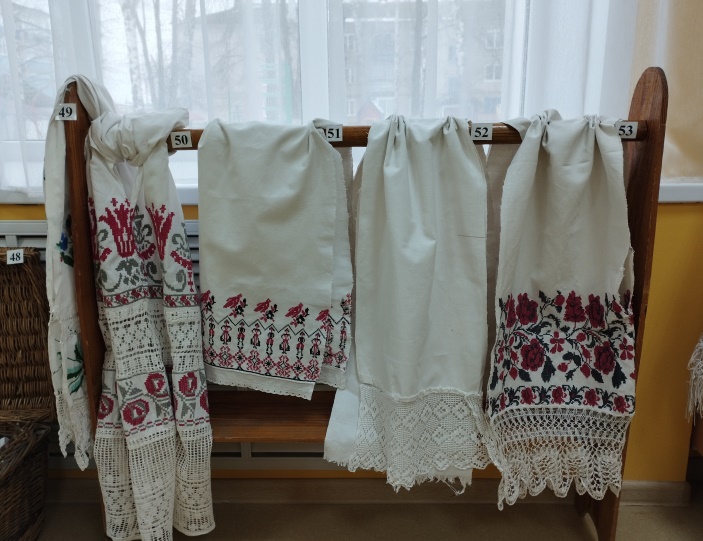 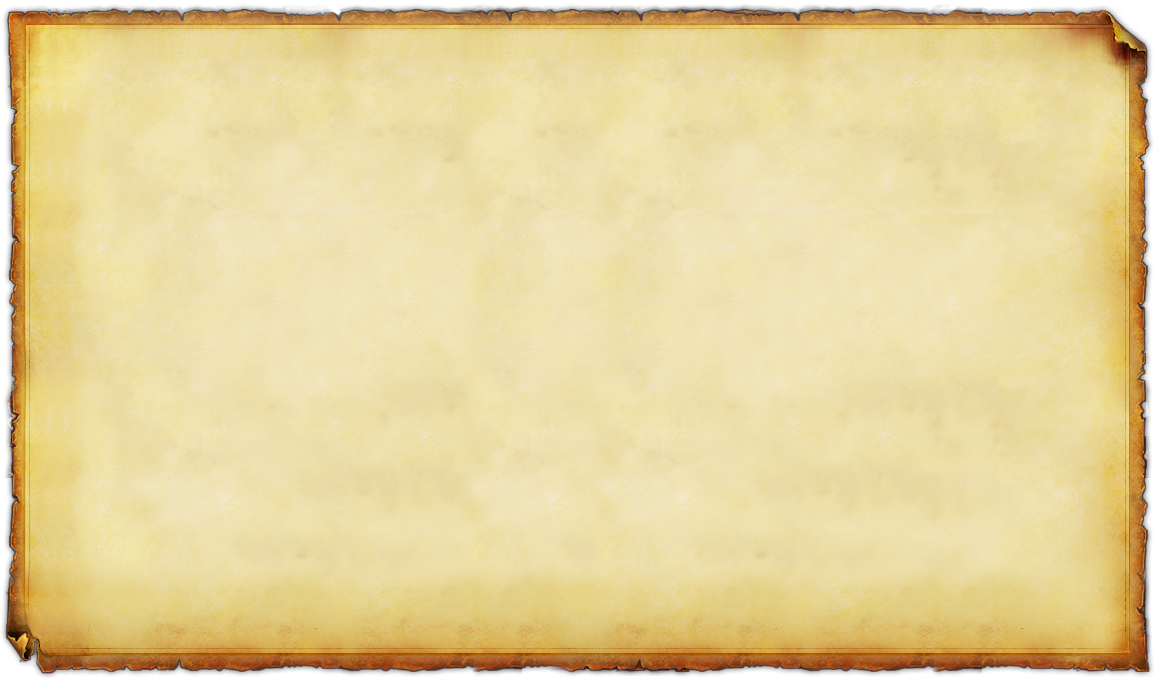 «Декоративно-прикладное творчество»
 Экспозиция «Декоративно-прикладное творчество» формирует представление о творчестве наших земляков, мастеров и умельцев Аннинского района и Воронежской области в целом. Воронежский край издавна славился своими мастерами. Уже в середине 19 века в разных сёлах и городах Воронежской губернии сложились народные художественные промыслы: вышивка, кружевоплетение, гончарное дело,  резьба по дереву, вязание, изготовление ковров ,украшение и обереги. Считалось, что они защищали человека от зла. Экспонаты собирались в течение нескольких лет сотрудниками, коллегами из других районов, родителями воспитанников и  неравнодушными  к творчеству земляками.
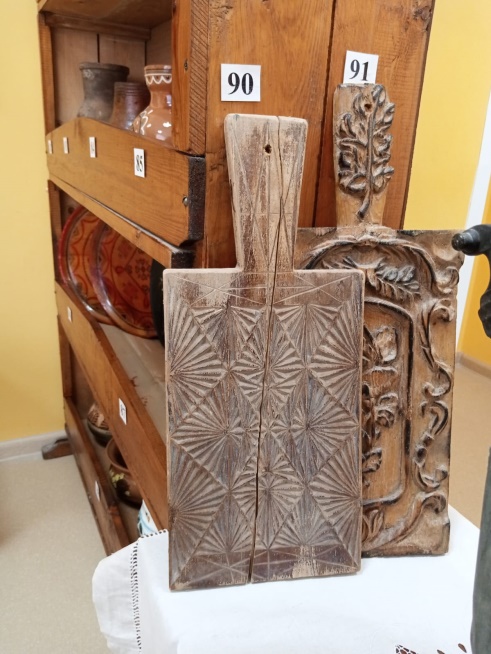 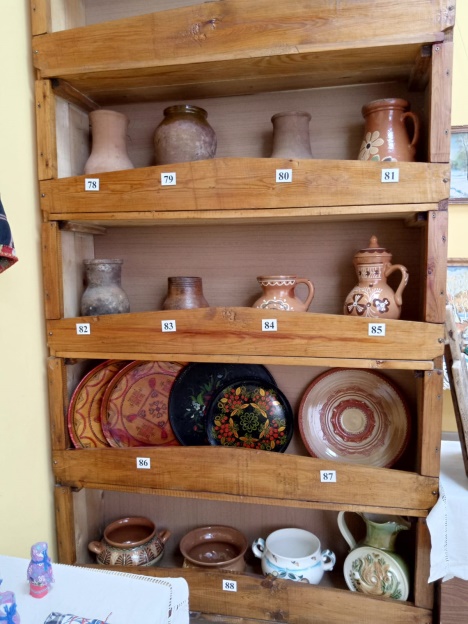 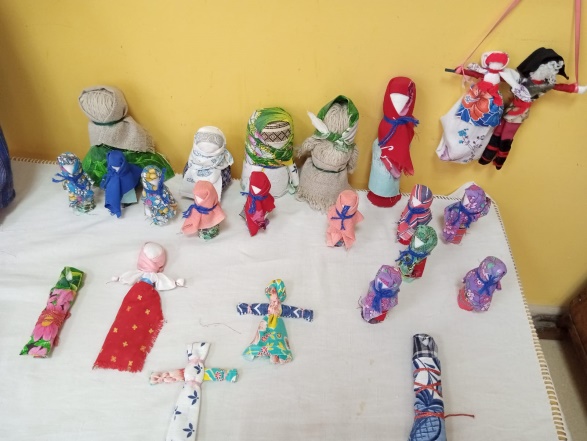 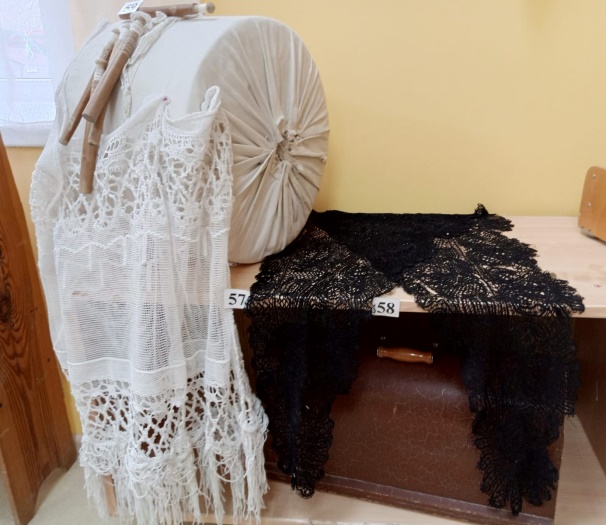 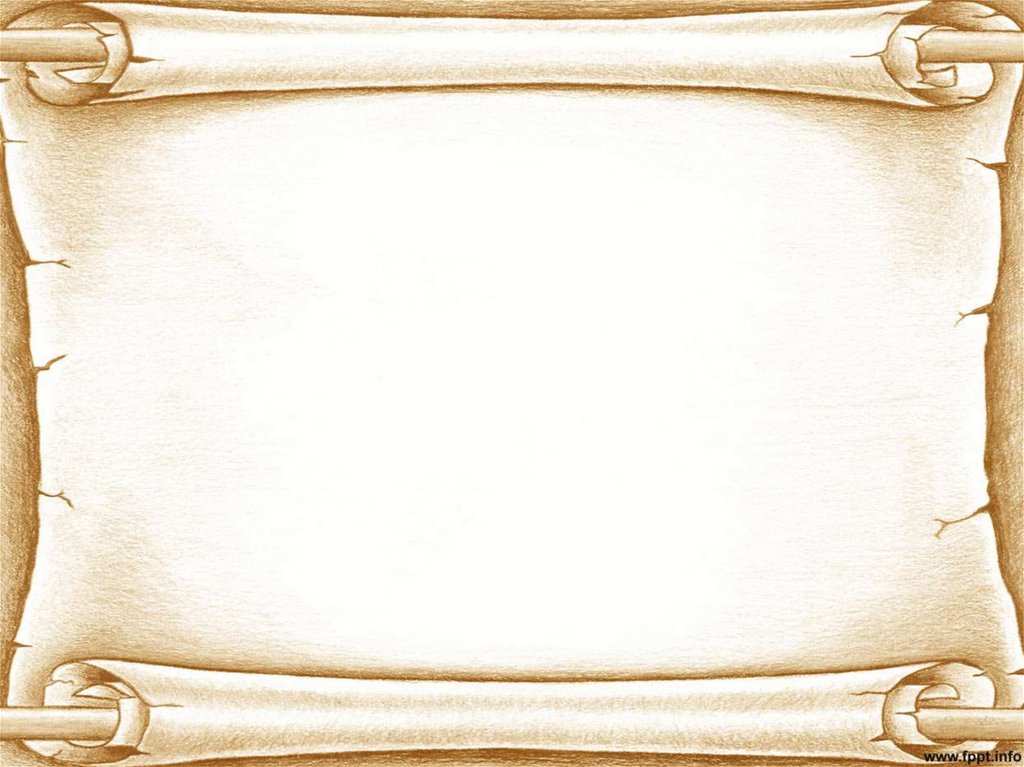 Выставочные экспозиции музея.
«Герои Аннинцы- участники ВОВ»
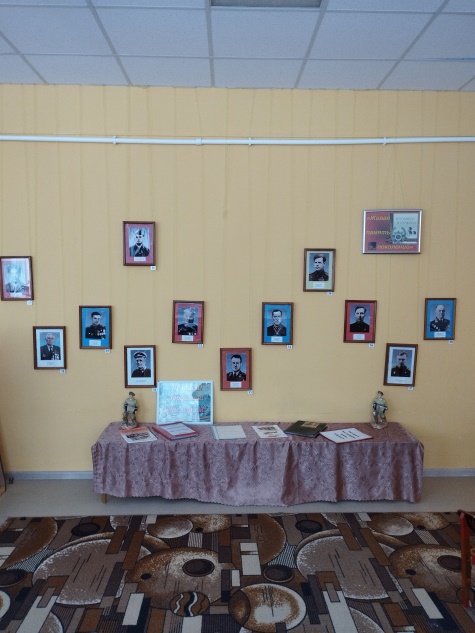 «Край мой родной- Анна»
«Есть такая профессия- Родину защищать» (СВО)
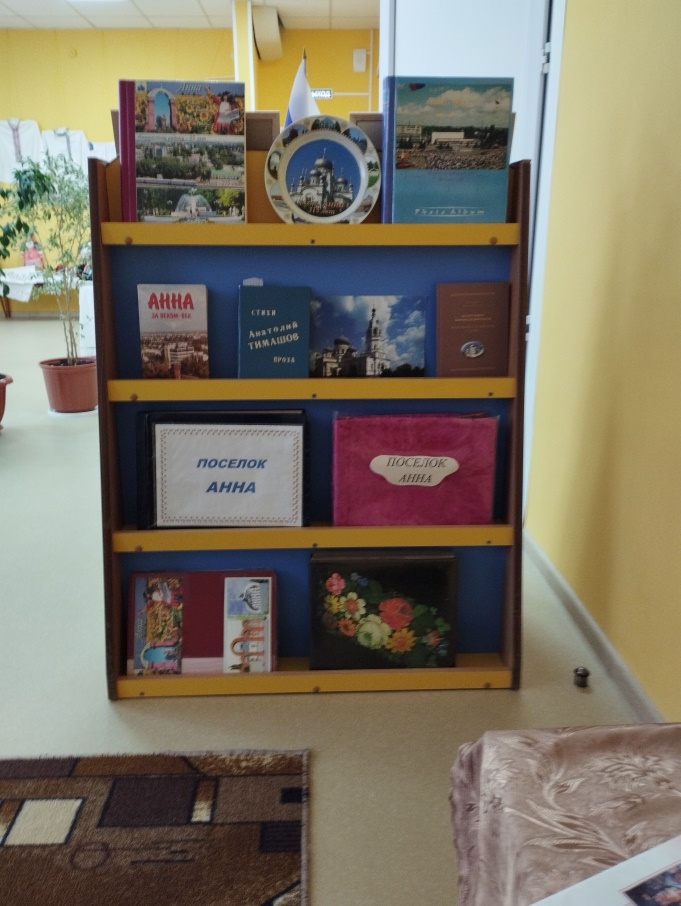 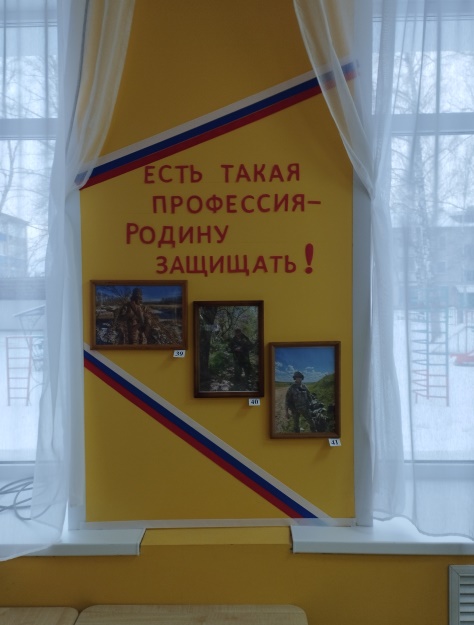